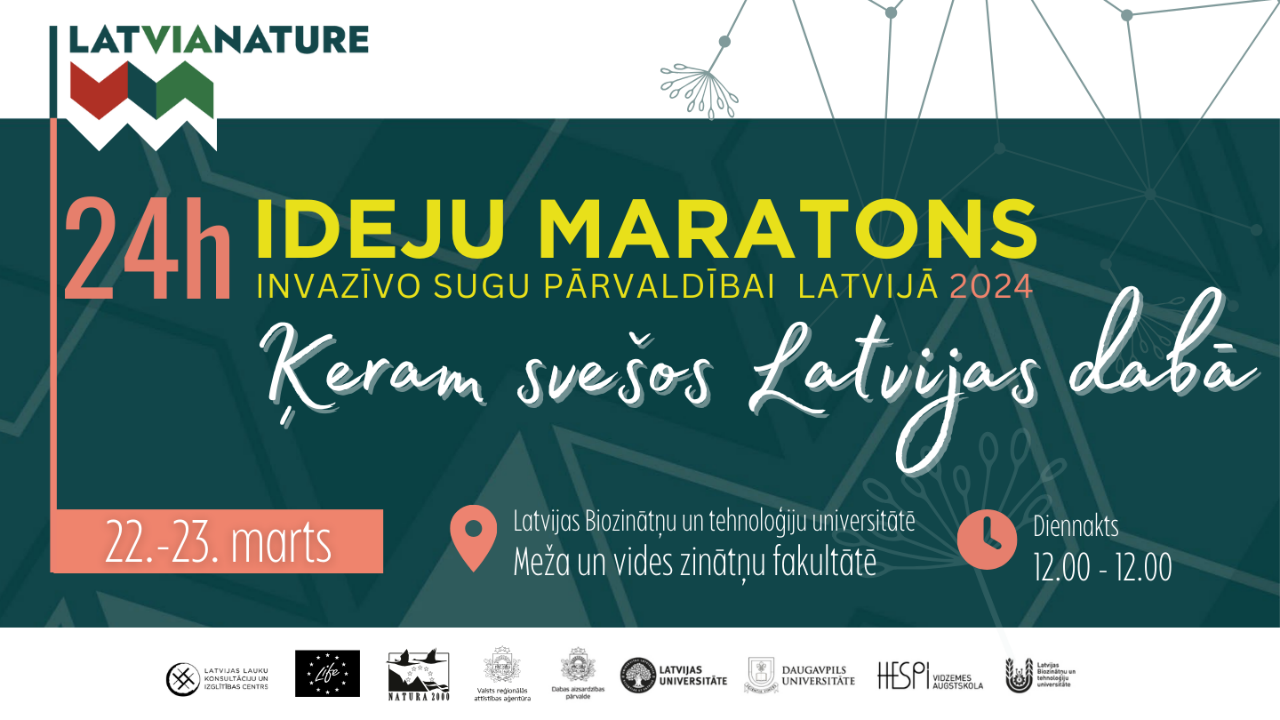 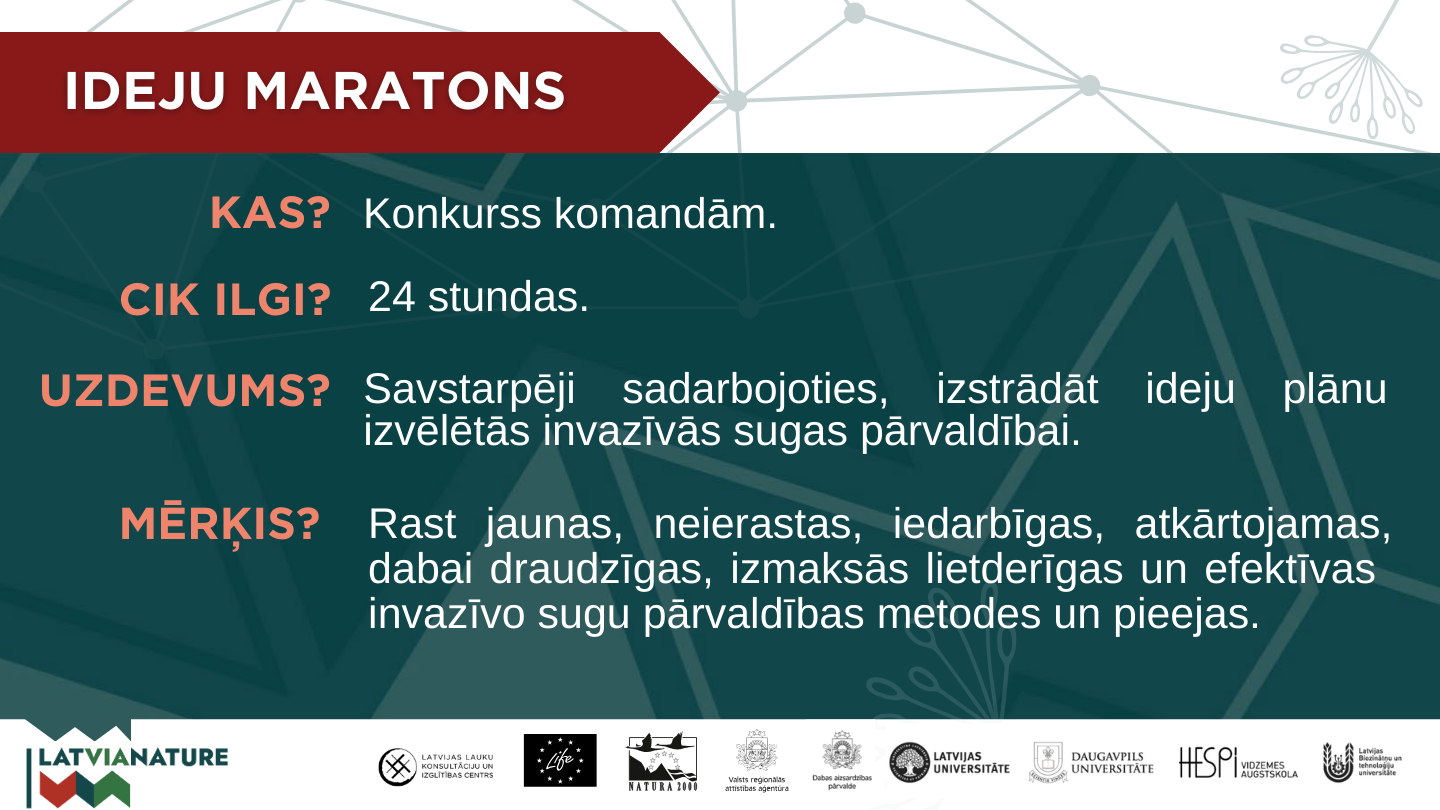 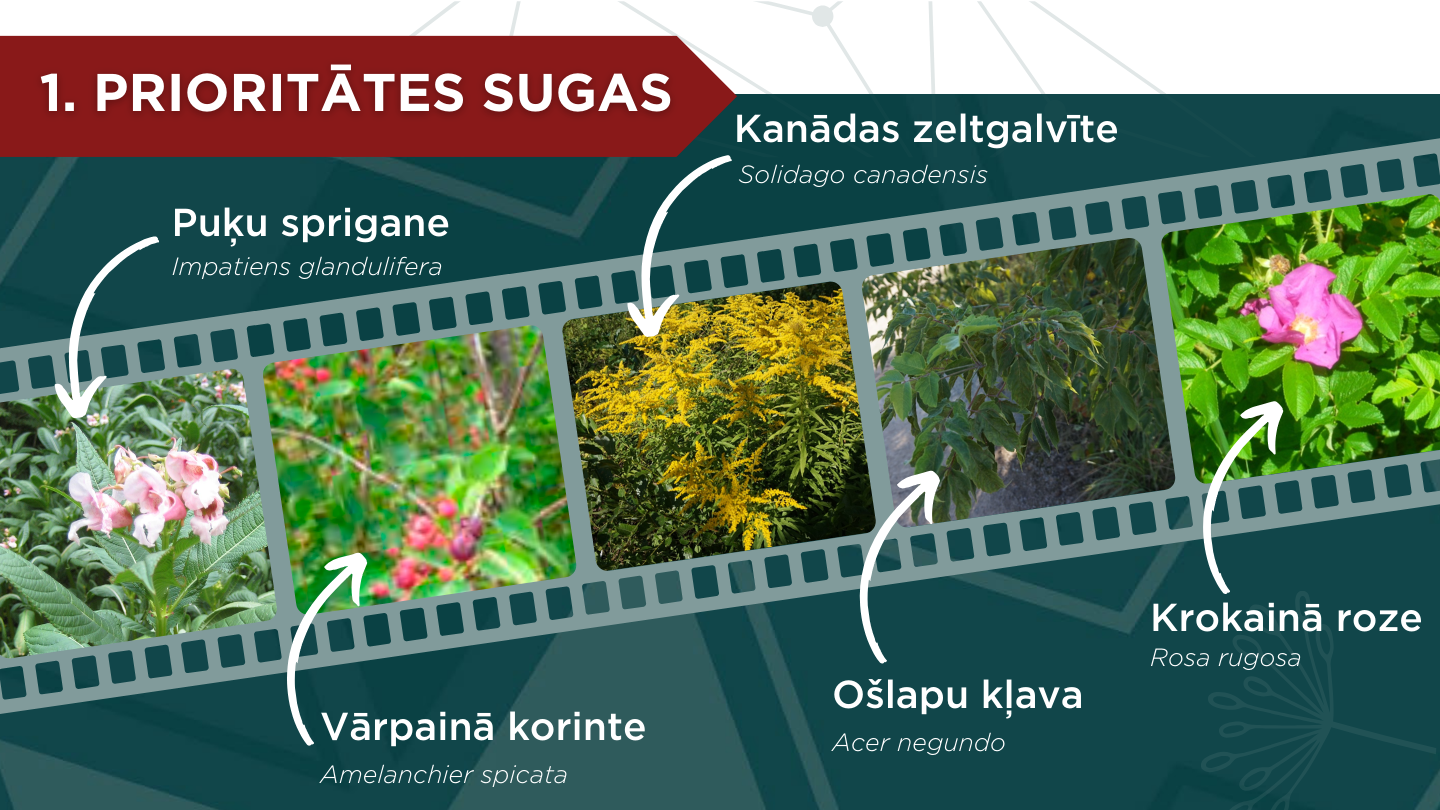 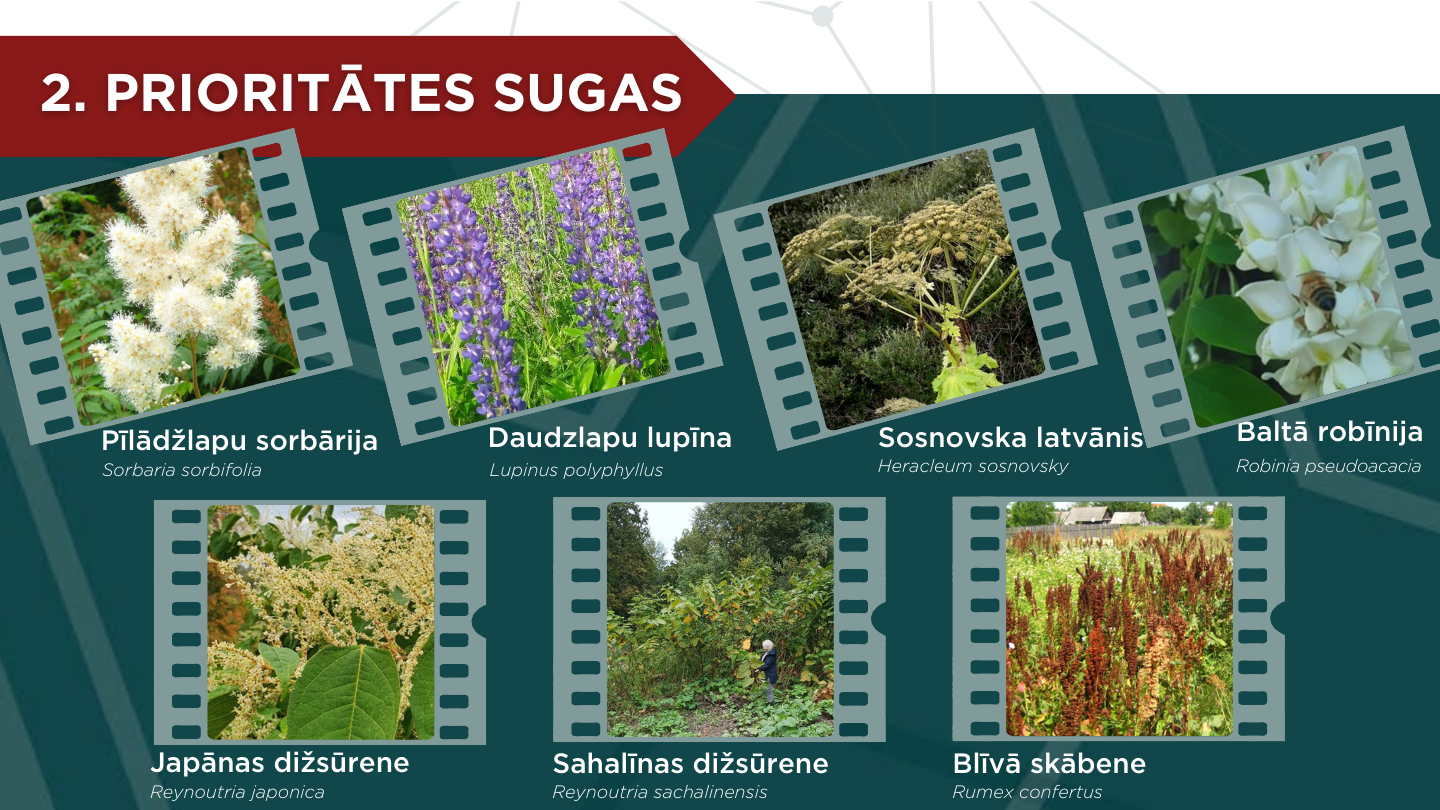 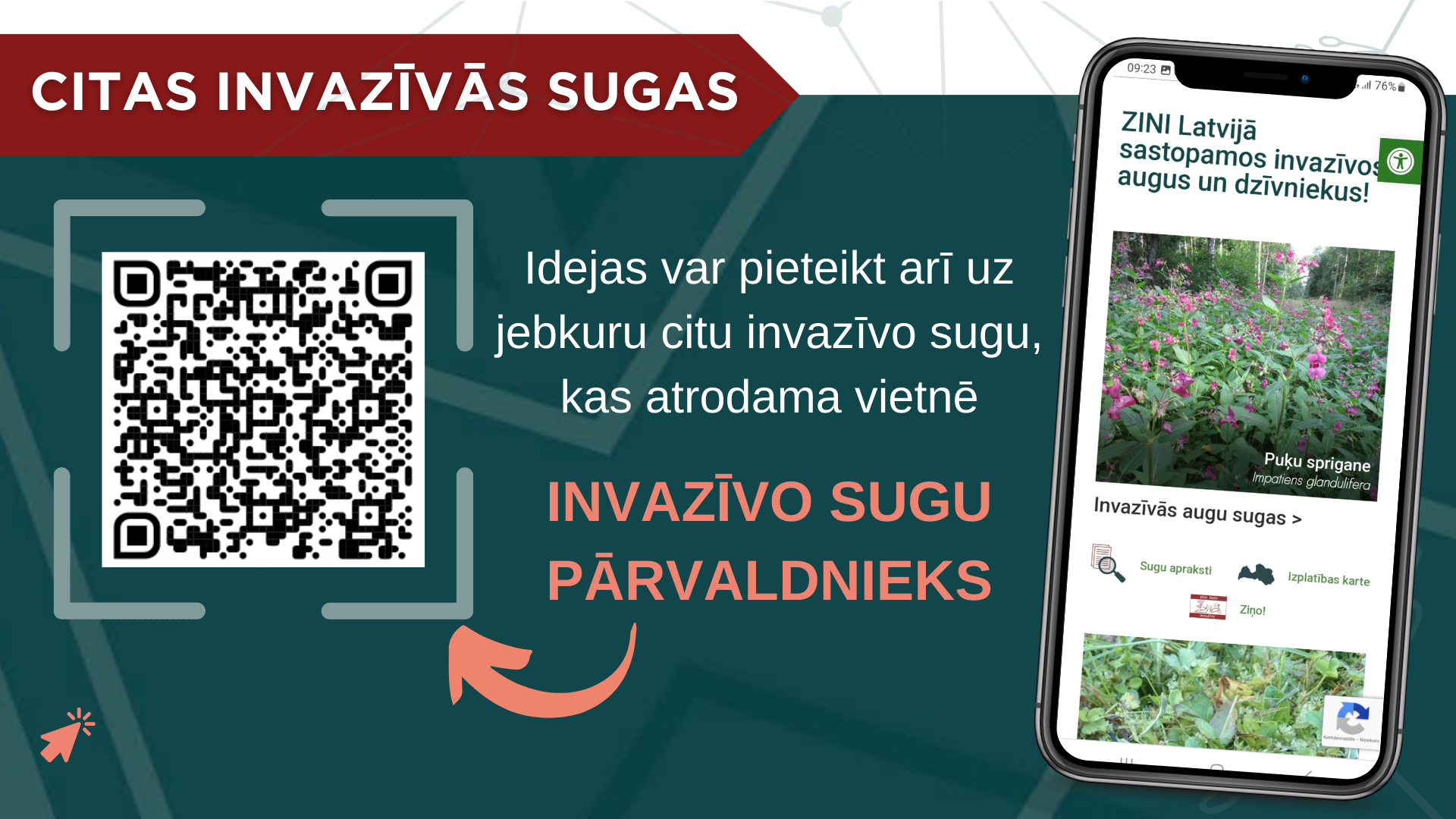 https://saite.lv/gyEg
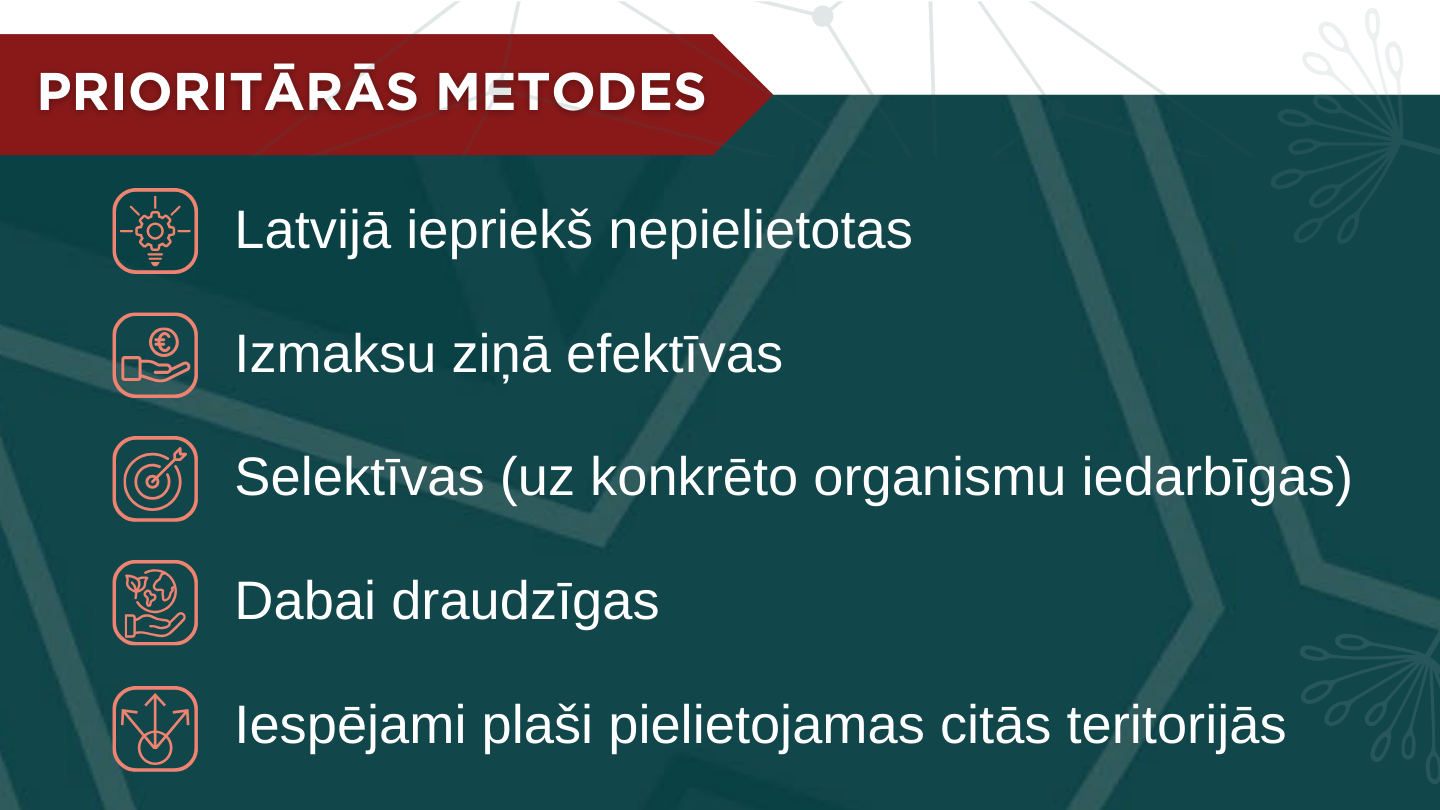 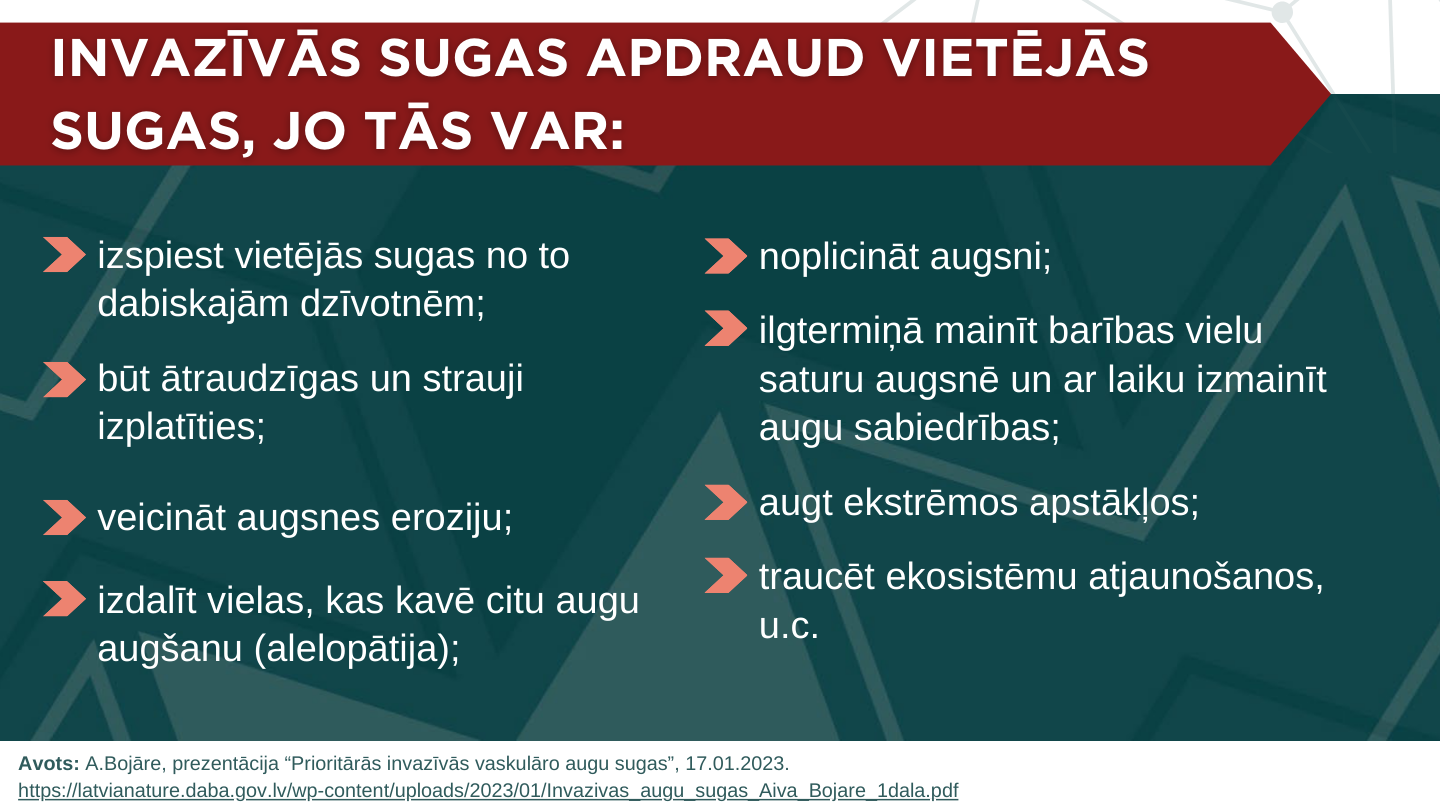 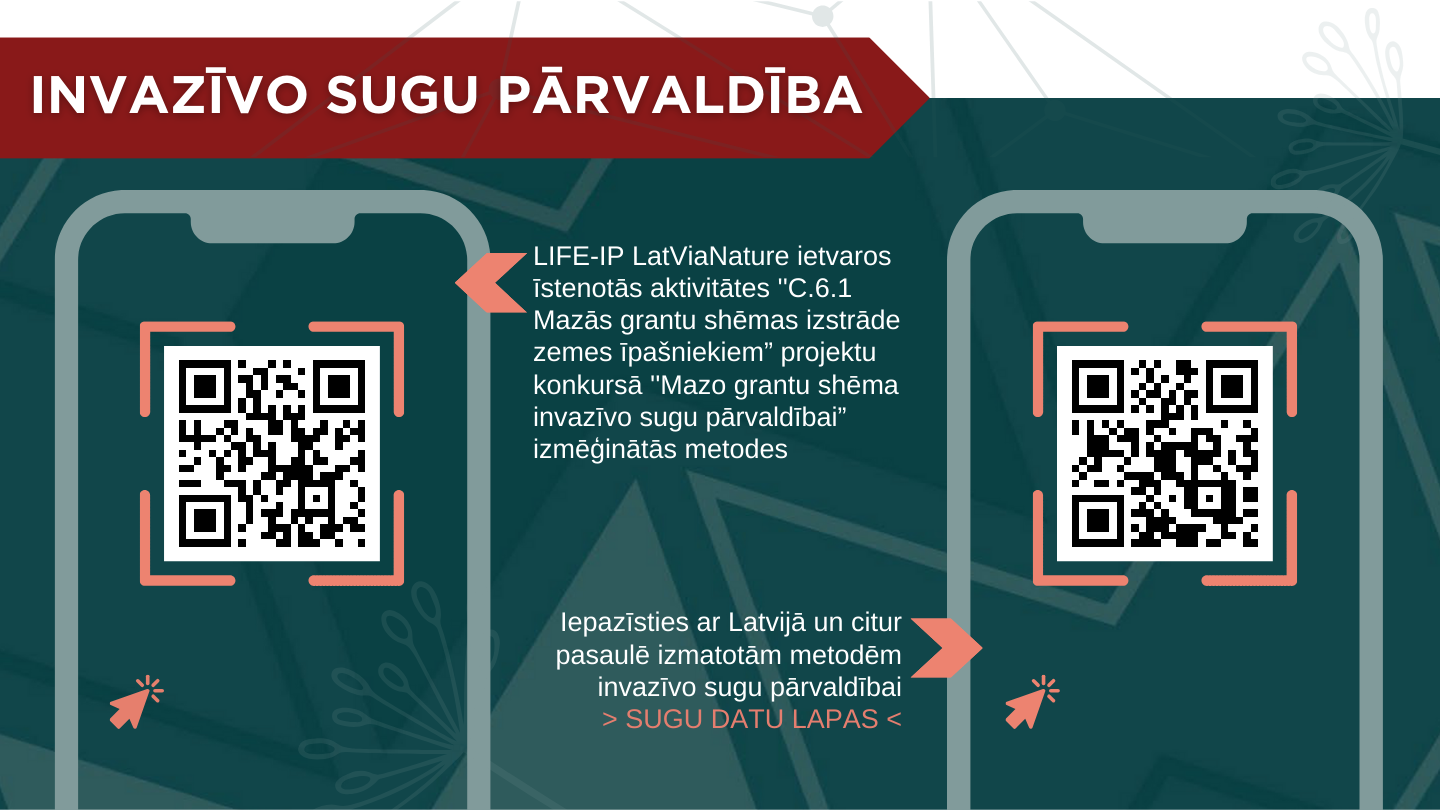 https://saite.lv/gyEg
https://saite.lv/hQNa
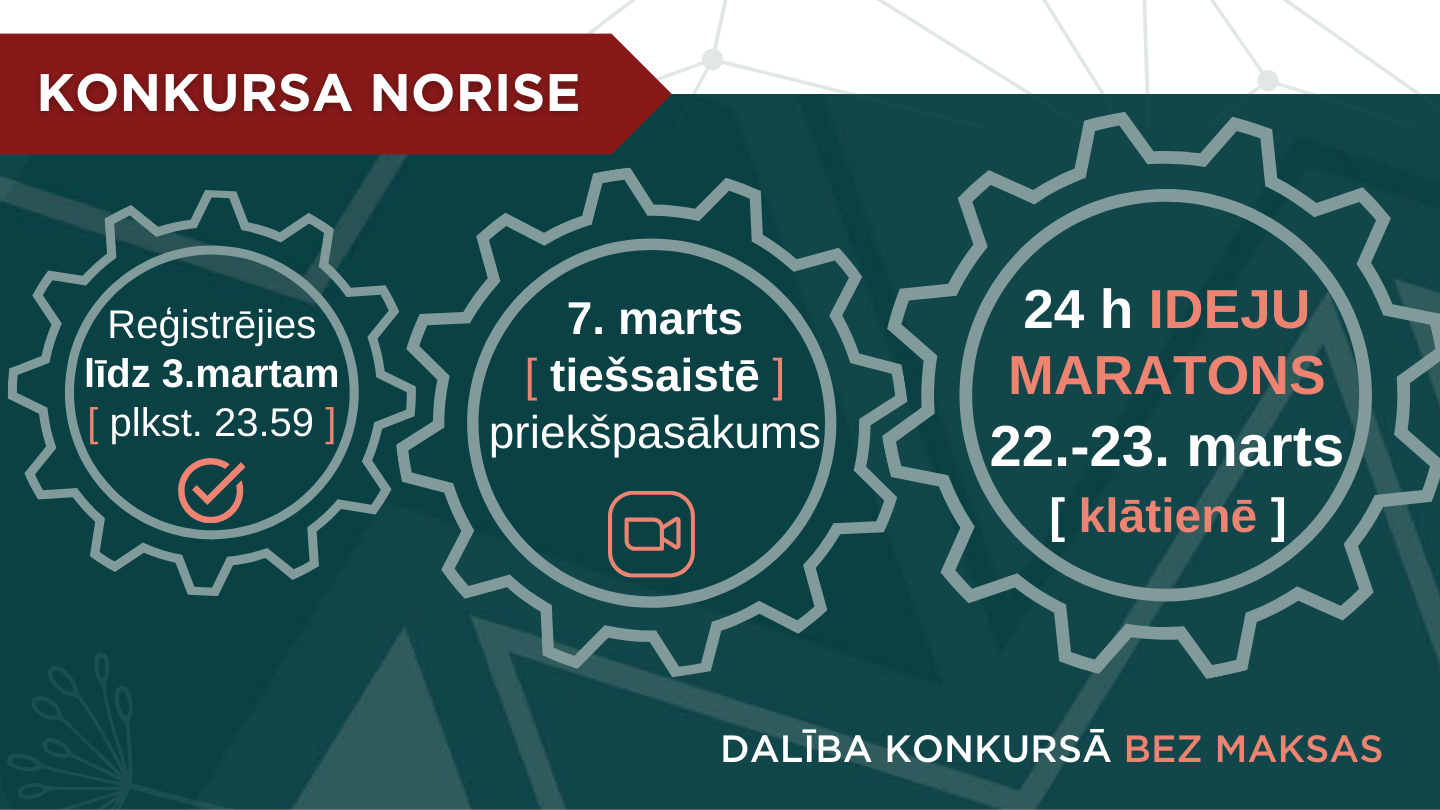 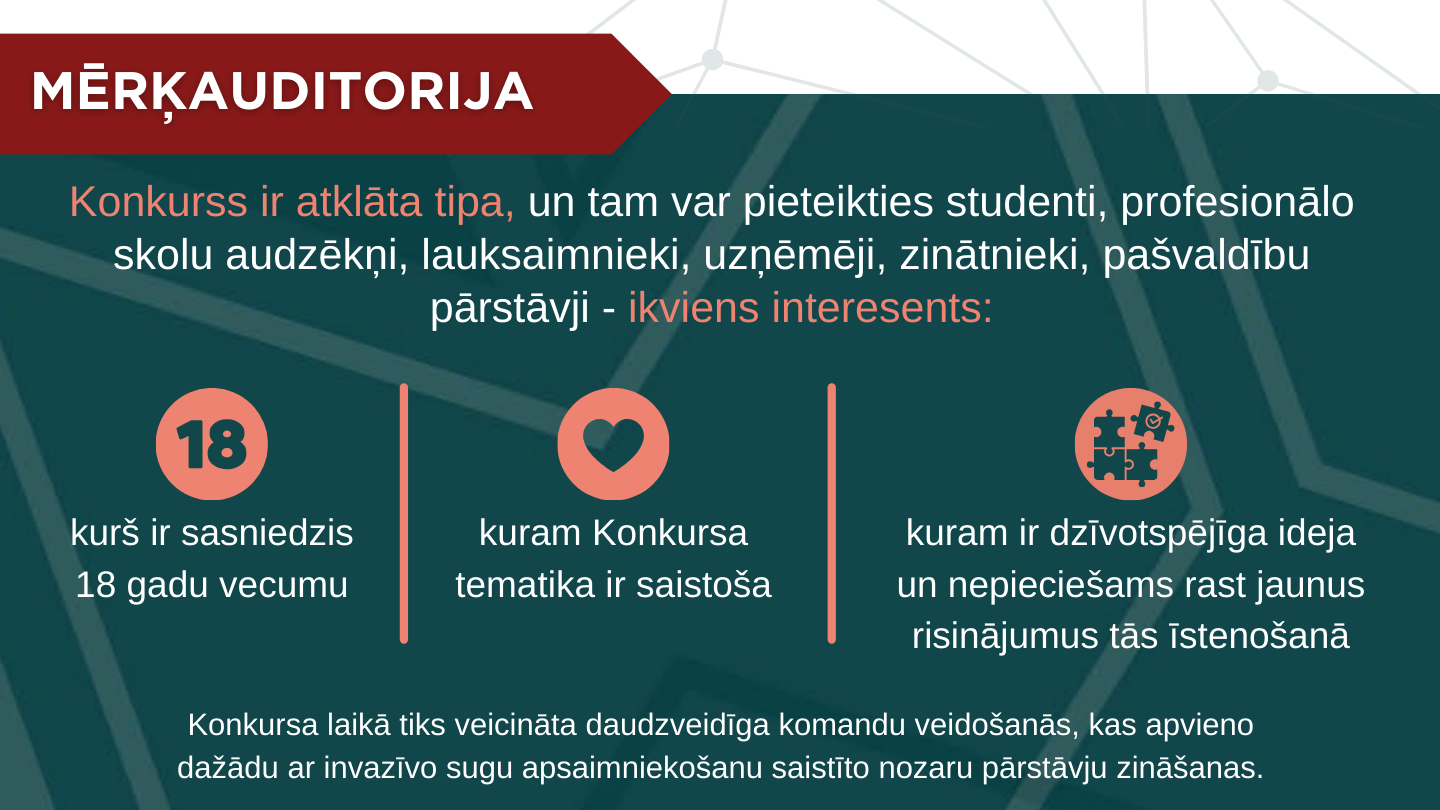 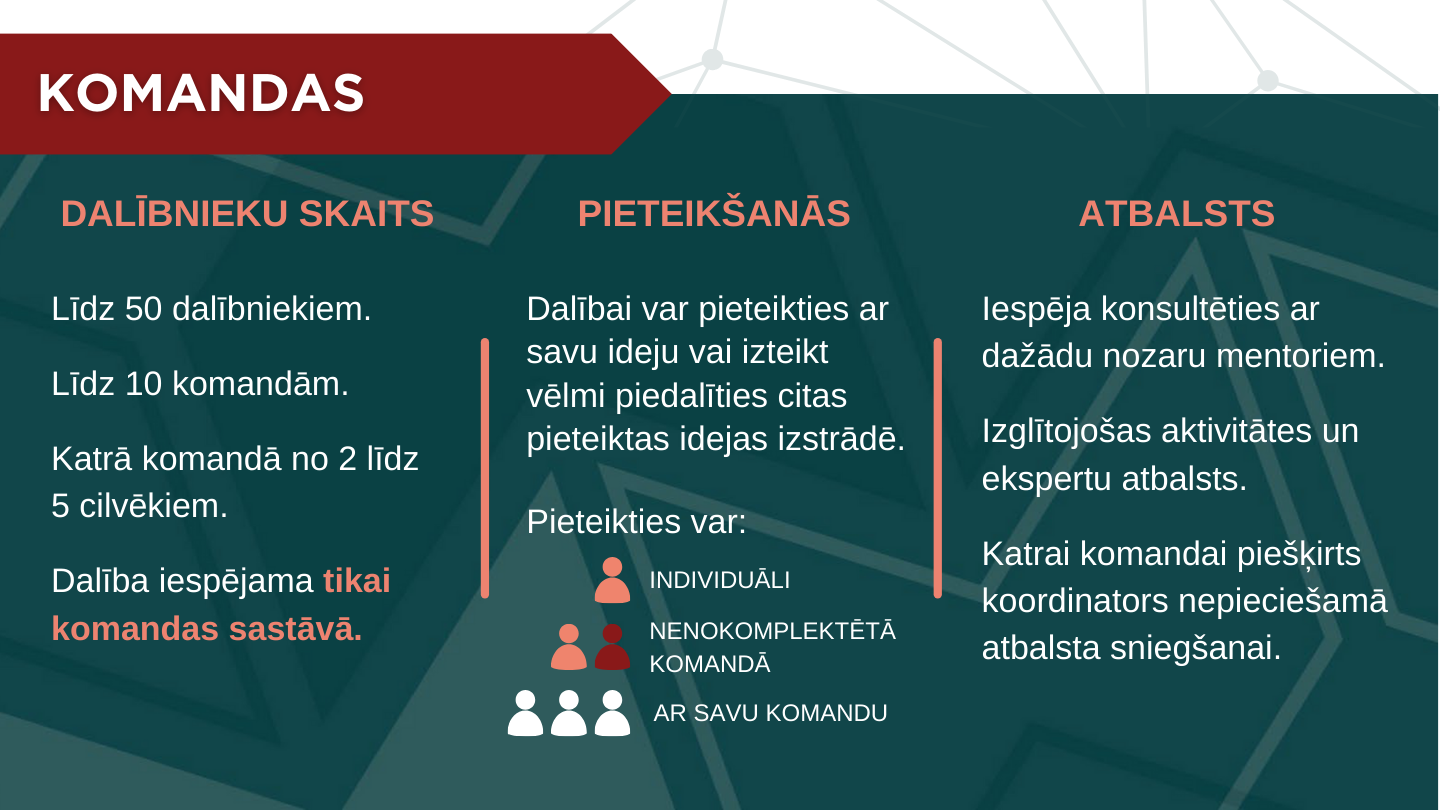 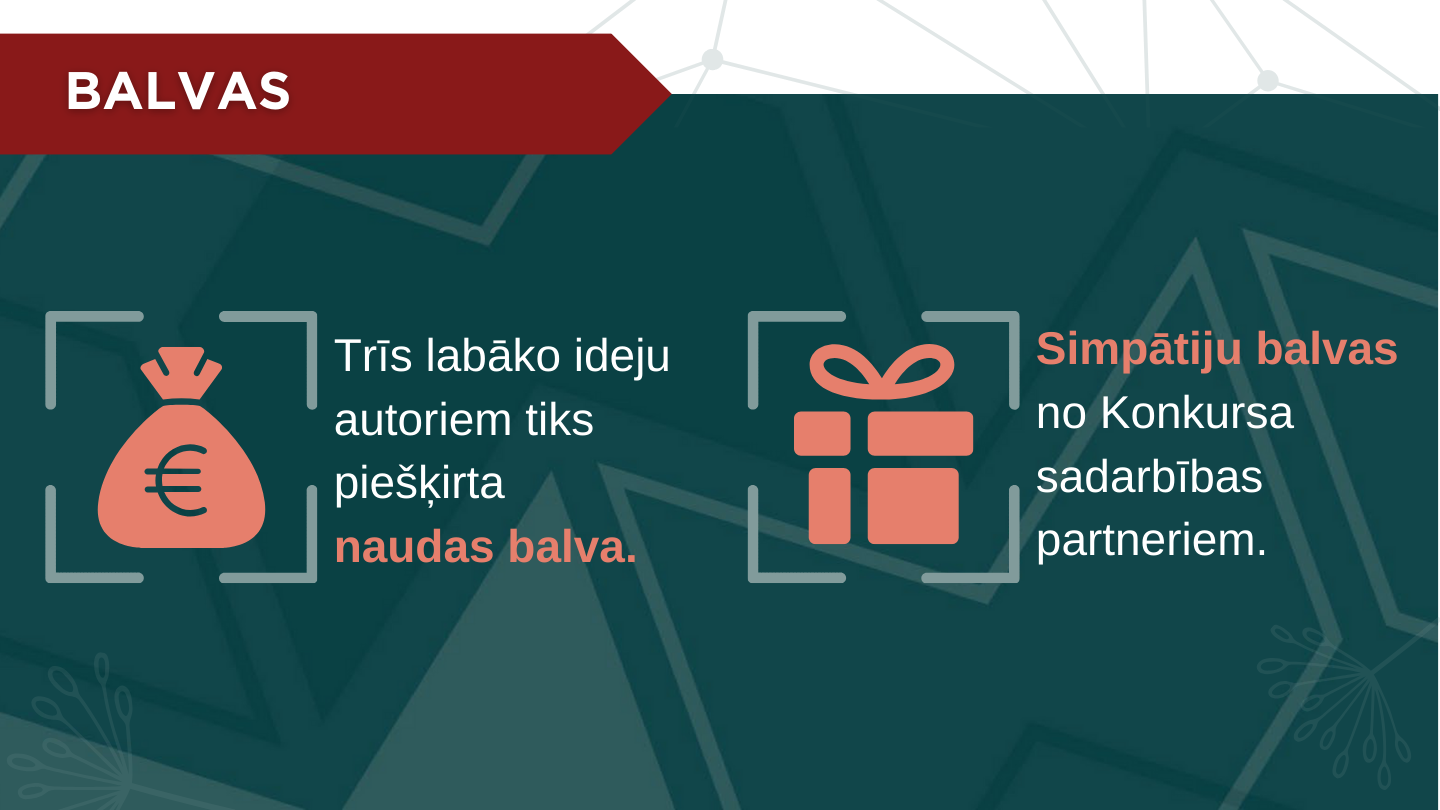 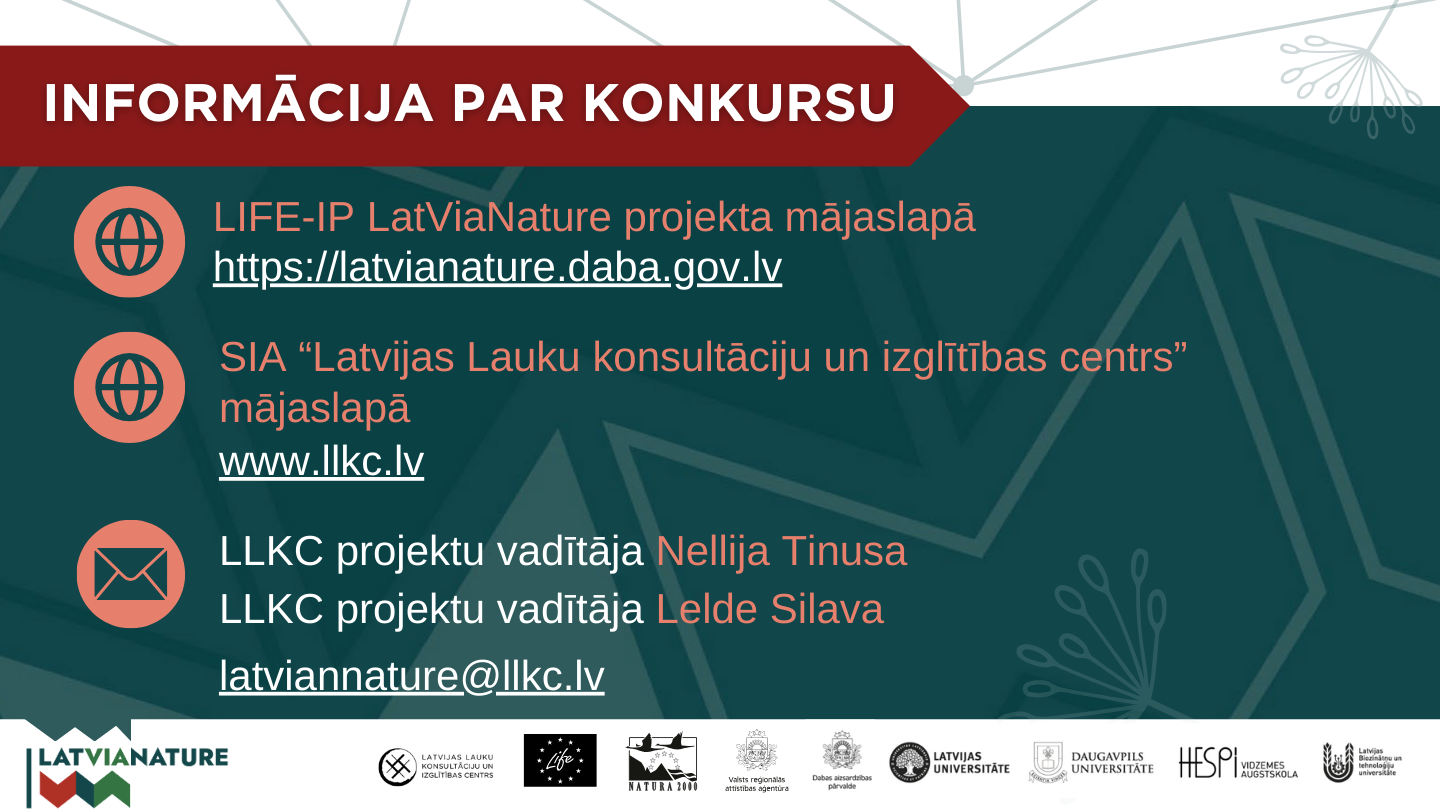 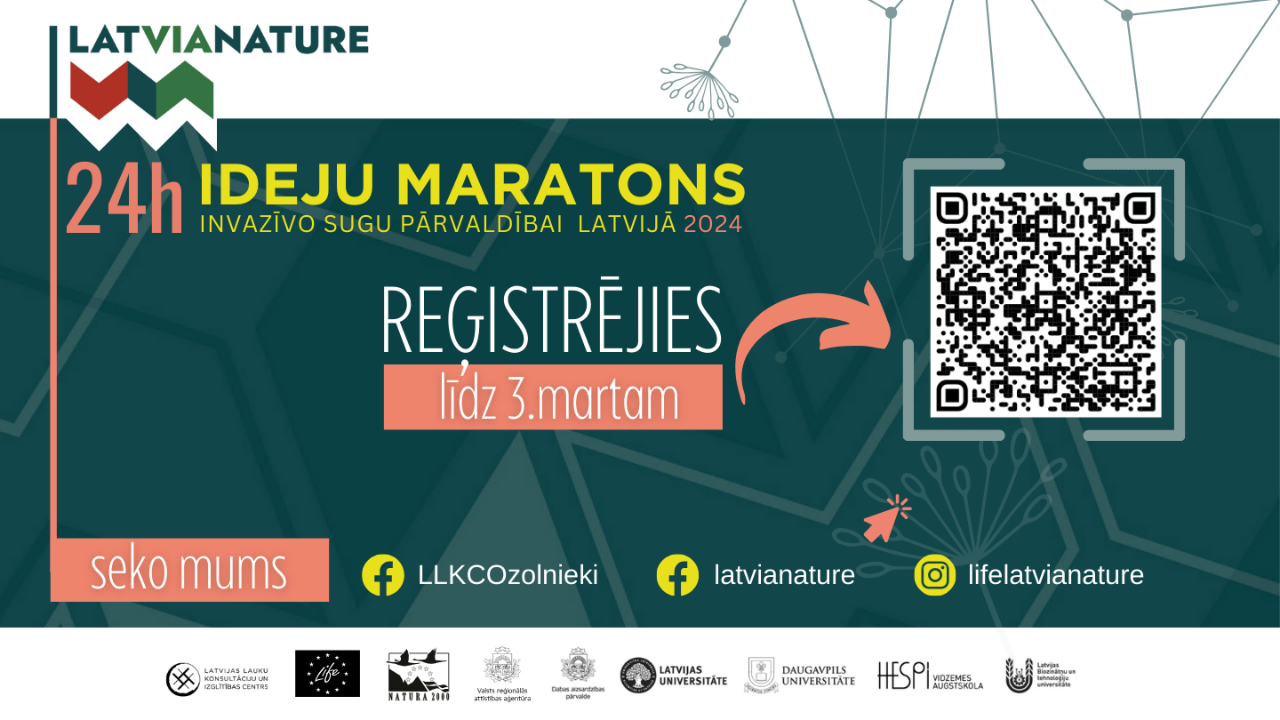 https://saite.lv/xnNW